You Should Give a Tutorial
Sarah Ackerman
Sr. Software/Machine Learning Engineer
2024 Sandia MLDL Workshop
Sandia National Laboratories is a multimission laboratory managed and operated by National Technology & Engineering Solutions of Sandia, LLC, a wholly owned subsidiary of Honeywell International Inc., for the U.S. Department of Energy’s National Nuclear Security Administration under contract DE-NA0003525.
SAND2024-11279C
OUTLINE
1. You Know Everything
2. You Are Confident and Comfortable
3. They Will Pay You
1. You Know Everything
.  .  .  E  V  E  R  Y  T  H  I  N  G  .  .  .
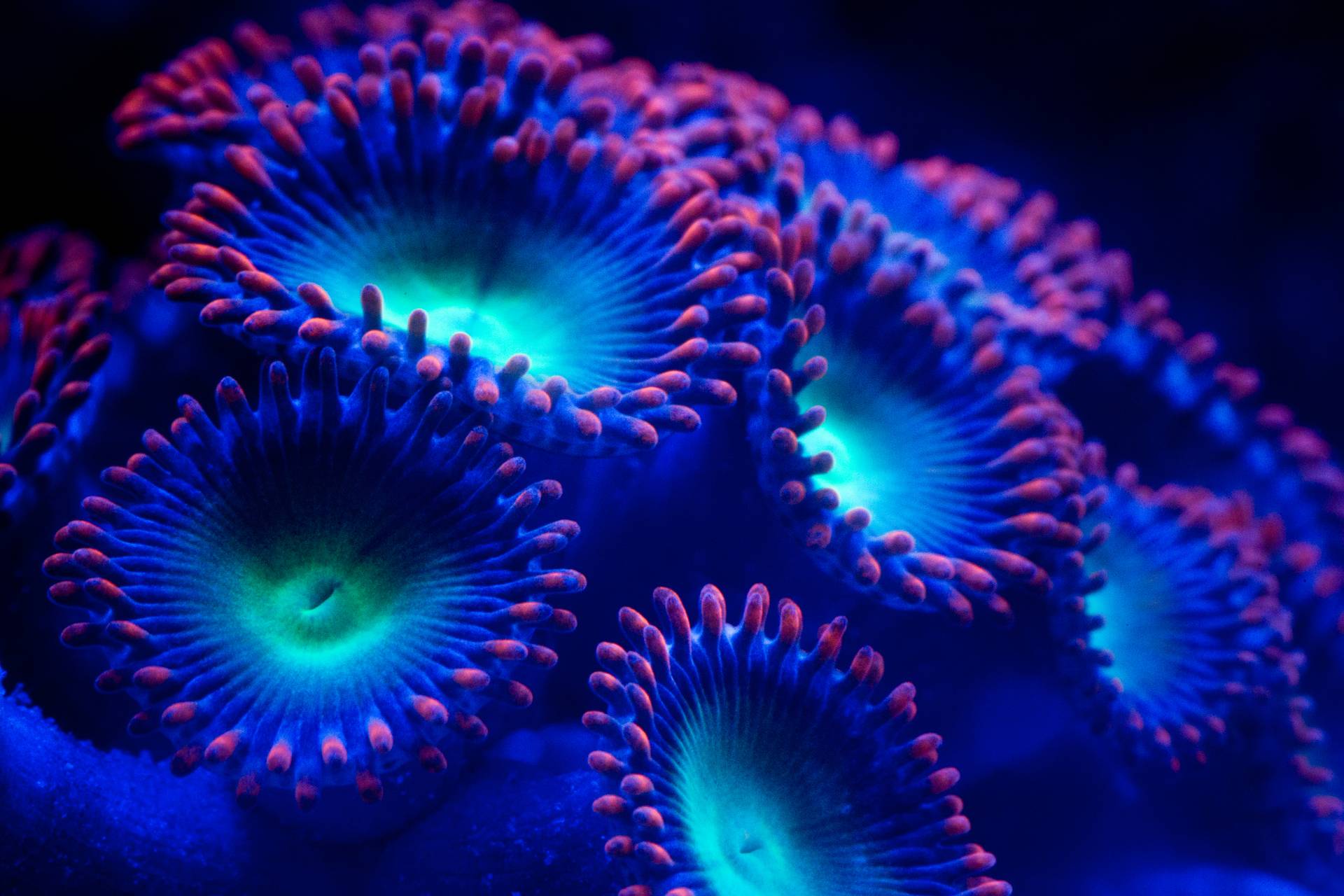 You Should Give a Tutorial If…
Pssssh… yeah right!
You know everything.
Judgmental crab by Ranger Okie Suarez | NPS
You Should Give a Tutorial If…
Oh reeealllyyyyy?
You know everything.

You know everything about something.
Judgmental crab by Ranger Okie Suarez | NPS
You Should Give a Tutorial If…
Well, I mean, sure…
You know everything.

You know everything about something.

You know something about something.
Judgmental crab by Ranger Okie Suarez | NPS
I’m listening…
You Should Give a Tutorial If…
You know everything.

You know everything about something.

You know something about something.

You want to know more about something.
NOAA Office of Ocean Exploration and Research, Exploration of the Gulf of Mexico 2014
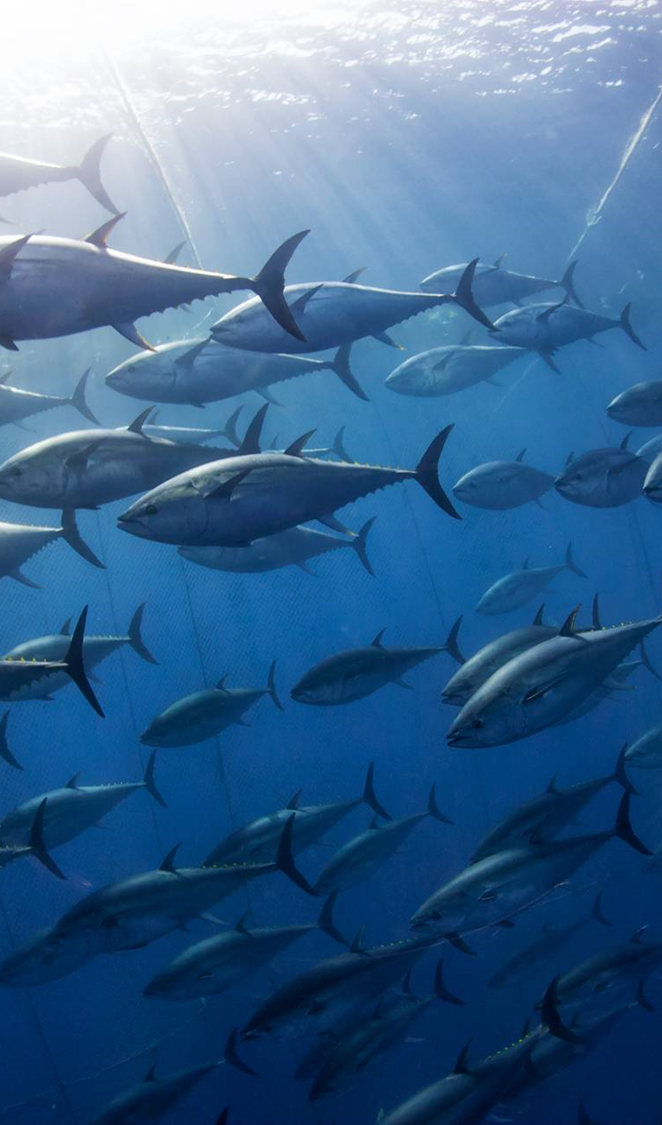 Growth Mindset
Making slides will help you:
 organize your thoughts
 find gaps in your knowledge
 speak about your topic
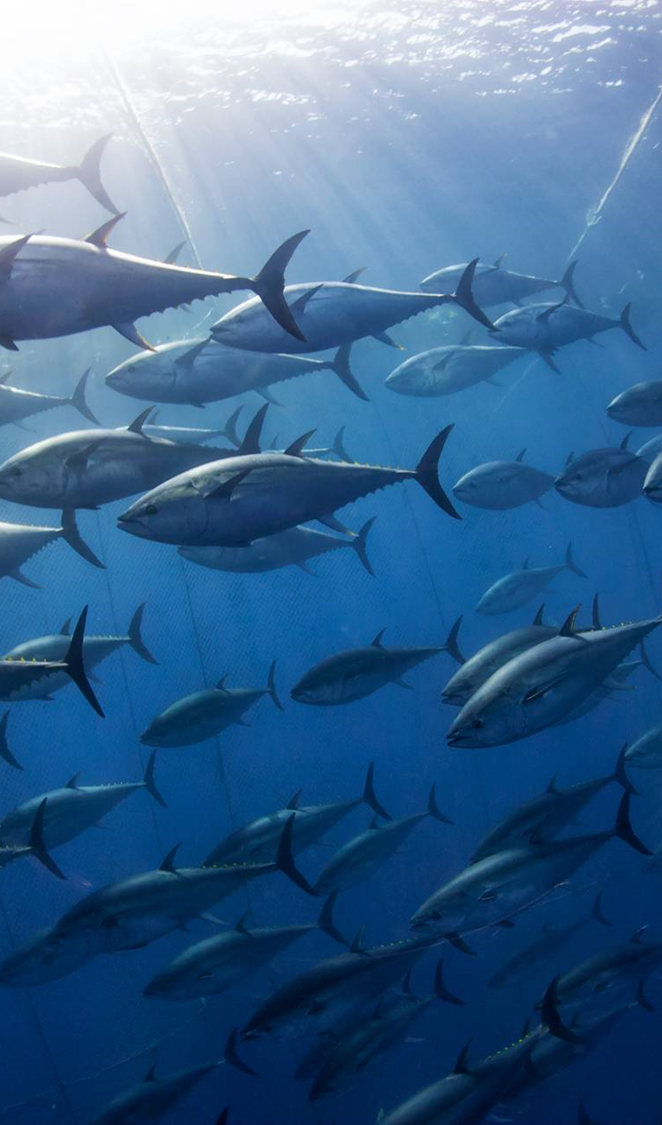 Growth Mindset
Your audience will be happy to tell you when you get something wrong.
…or when they think you do
Be willing to admit your mistakes and revise your work:
Folks will trust you more
You could learn something
2. You are confident and comfortable
… and you have never ever mispronounced a word, ever.
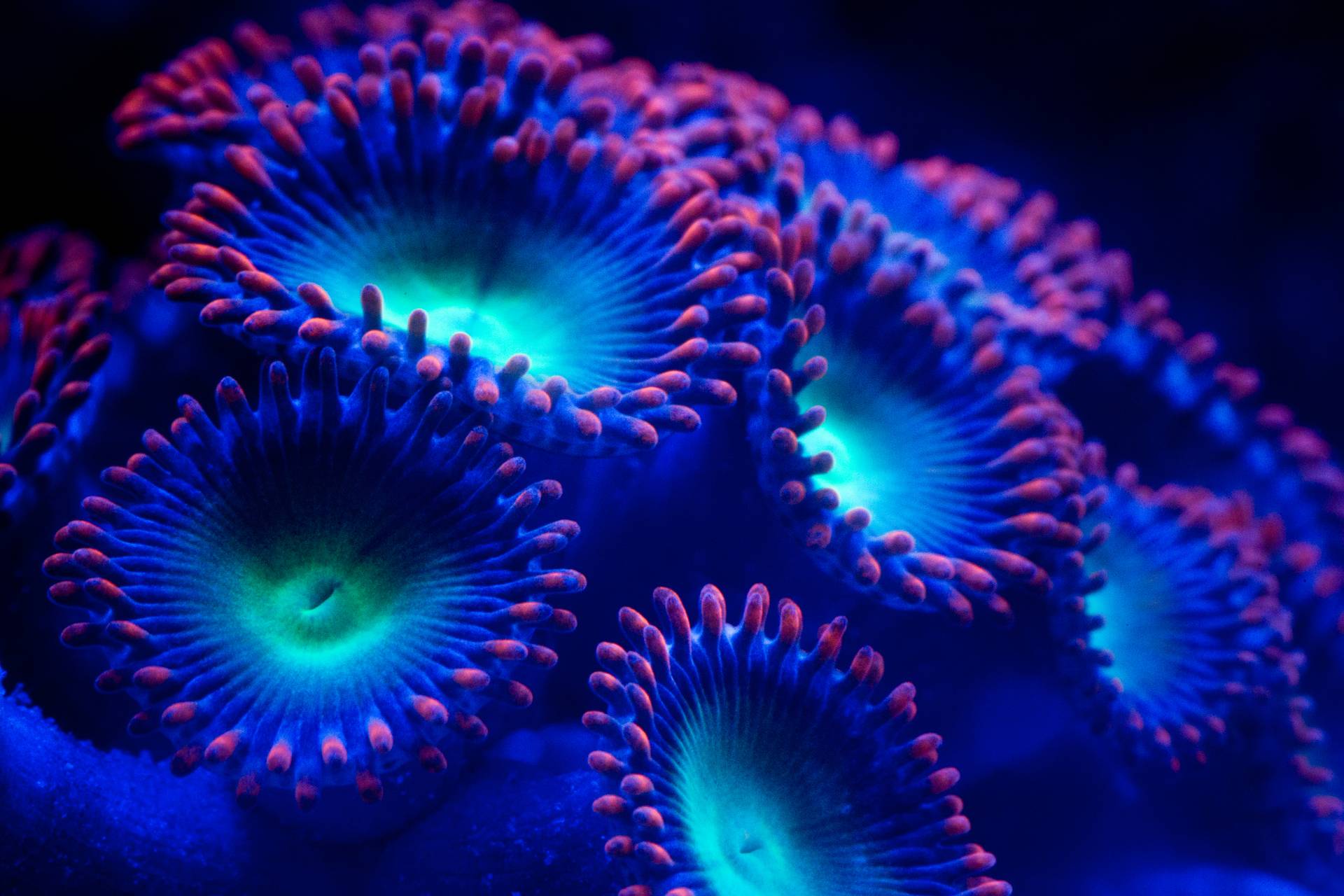 Hi, my name is—
Words I have mispronounced
what?
in Computer Science: 
/etc
Erdos
gif
from the sea:
boatswain
anemone 
until writing this presentation:
potable
respite
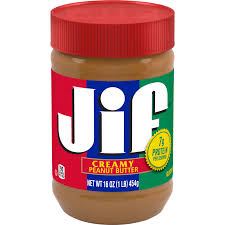 Hi, my name is—
Words I have mispronounced
what?
in Computer Science: 
/etc
Erdos
gif
from the sea:
boatswain
anemone 
until writing this presentation:
potable
respite
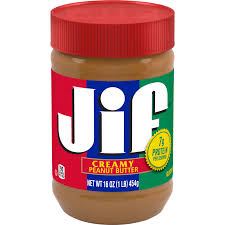 My name is—
You will get things wrong
who?
"Heavier-than-air flying machines are impossible." - Lord Kelvin, 1895.

"There is practically no chance communications space satellites will be used to provide better telephone, telegraph, television, or radio service inside the United States." - T. Craven, FCC Commissioner, 1961.
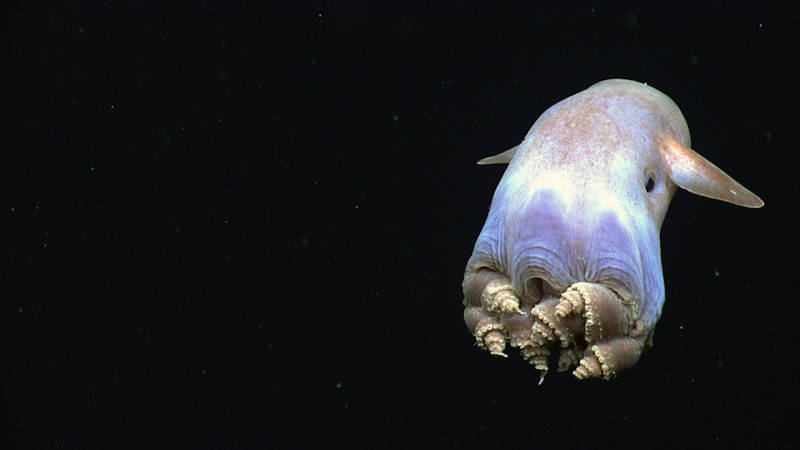 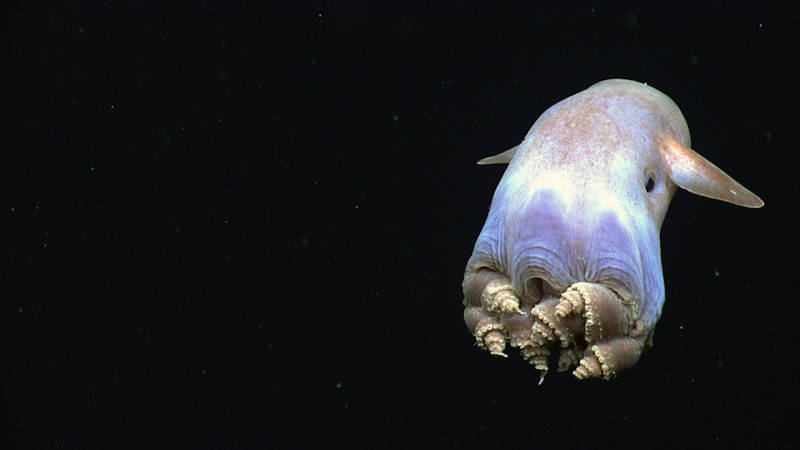 Stay humble
Clifford Stoll, Newsweek 1995:
Internet will die after ‘96
Digital news will die
Interactive libraries will die

Clifford Stoll, Newsweek 2010:
“Now, whenever I think I 
know what’s happening, I 
temper my thoughts: 
Might be wrong, Cliff…”
NOAA Office of Ocean Exploration and Research, Exploration of the Gulf of Mexico 2014
https://thehustle.co/clifford-stoll-why-the-internet-will-fail
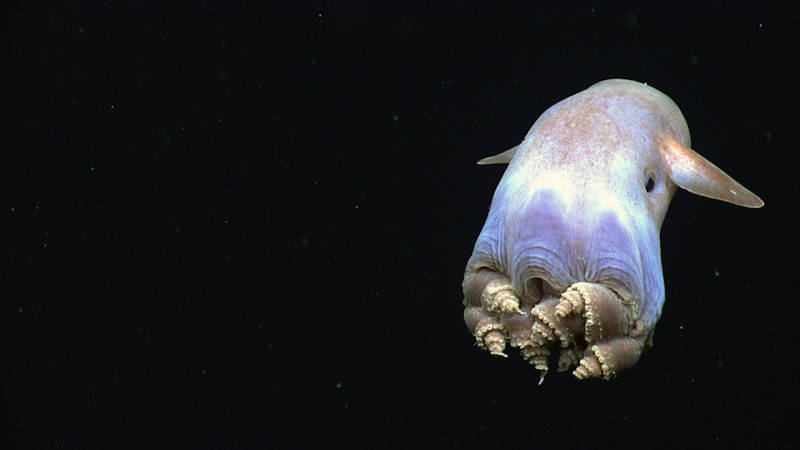 I am uncomfortable:
introducing myself
making mistakes
pronouncing something wrong
expressing a minority opinion
holding the door open for someone who is too far away
when someone else is holding the door open for me when I  am too far away
NOAA Office of Ocean Exploration and Research, Exploration of the Gulf of Mexico 2014
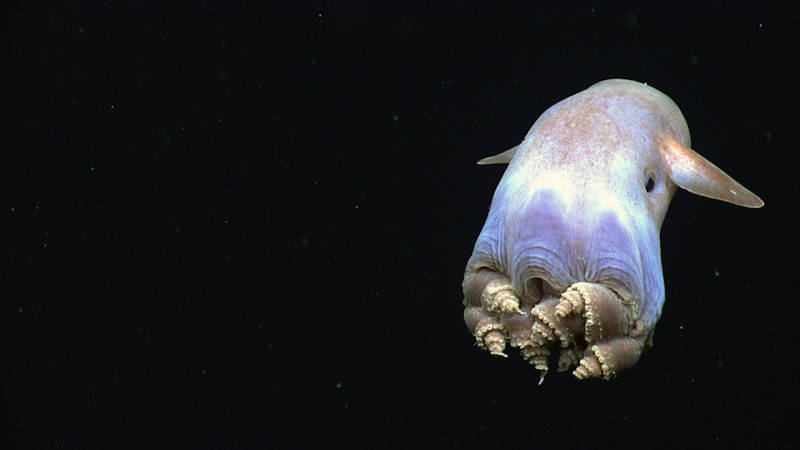 WE ARE
^
I am uncomfortable:
introducing ourselves
making mistakes
pronouncing something wrong
expressing a minority opinion
holding the door open for someone who is too far away
when someone else is holding the door open for us when we are too far away
NOAA Office of Ocean Exploration and Research, Exploration of the Gulf of Mexico 2014
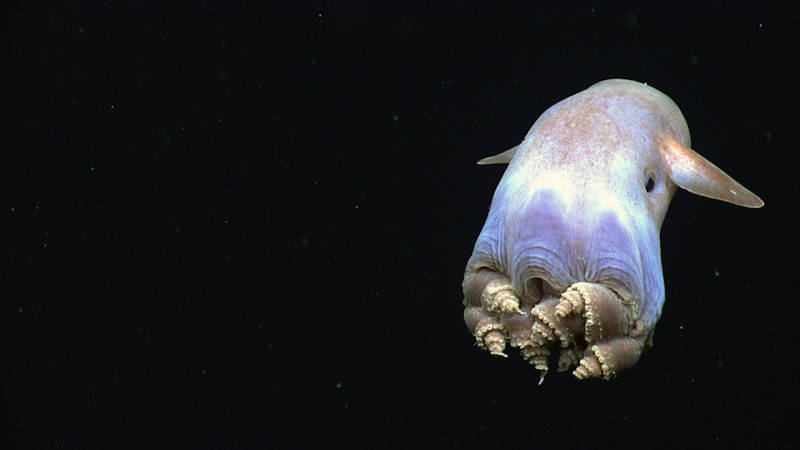 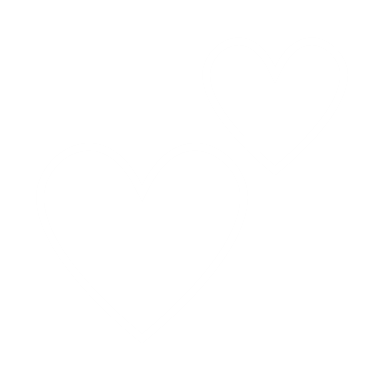 People like you more than you think
“Our studies suggest that after people have conversations, they are liked more than they know.”

Boothby, et al. “The Liking Gap in Conversations: Do People Like Us More Thank We Think?” Psychological Science, 2018.
NOAA Office of Ocean Exploration and Research, Exploration of the Gulf of Mexico 2014
3. They will pay you
Are “they” in the room with us right now?
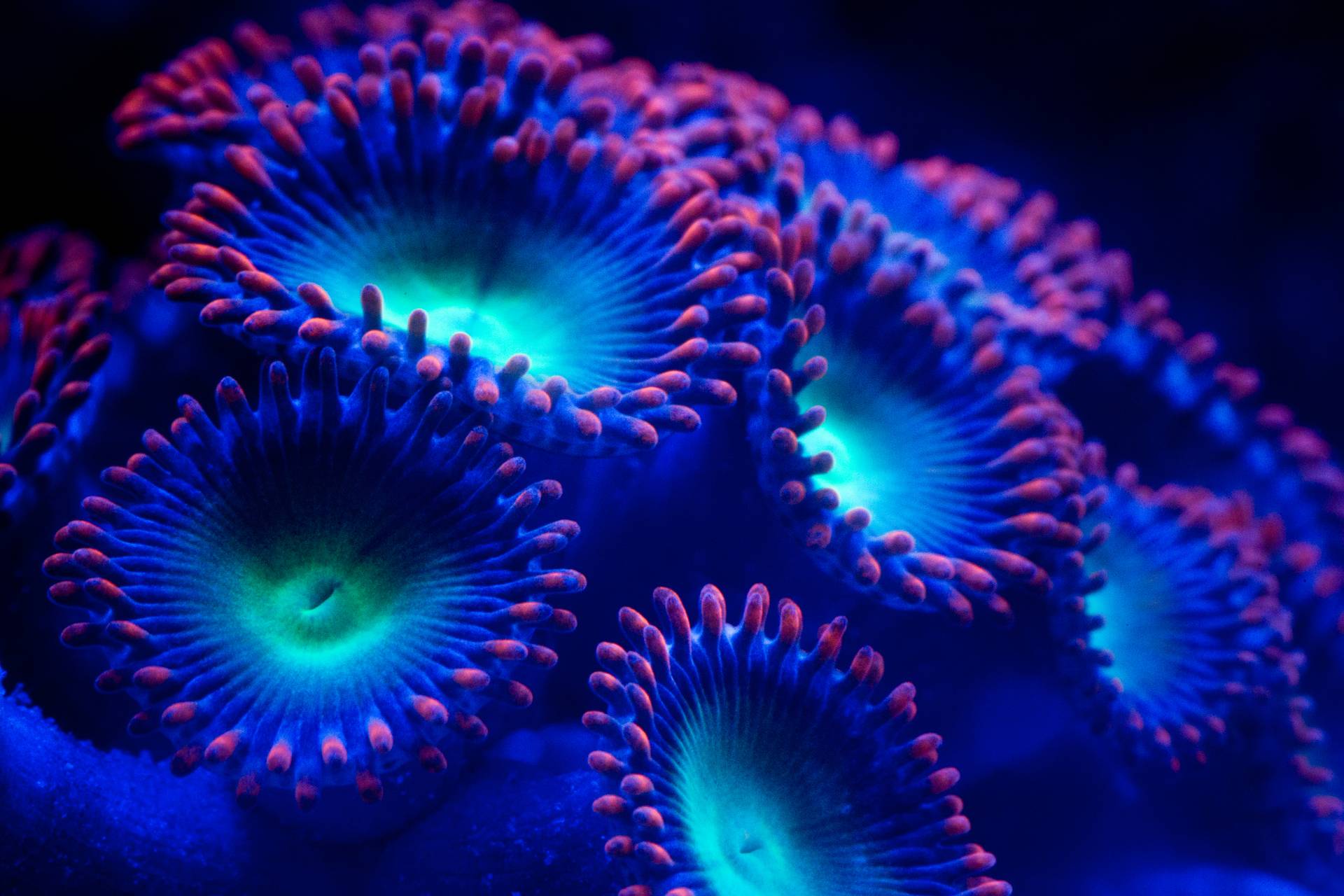 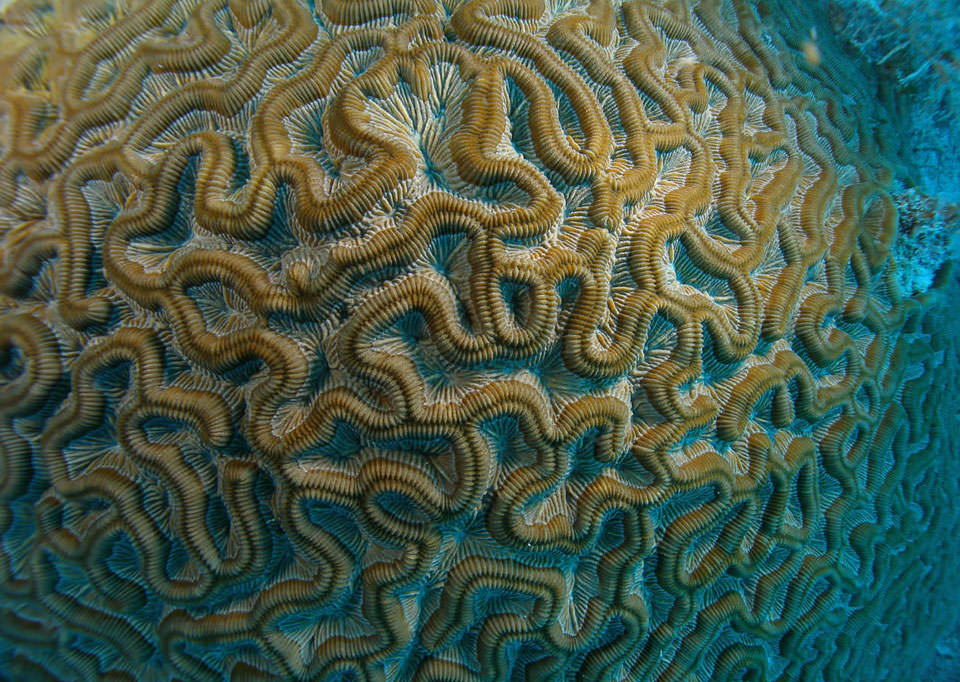 People will find you
Your name will be “out there”, and associated with your topic.
People will reach out to you with questions, suggestions, and ideas.
You will have a slide deck you can update and reuse.
Brain coral, NOAA
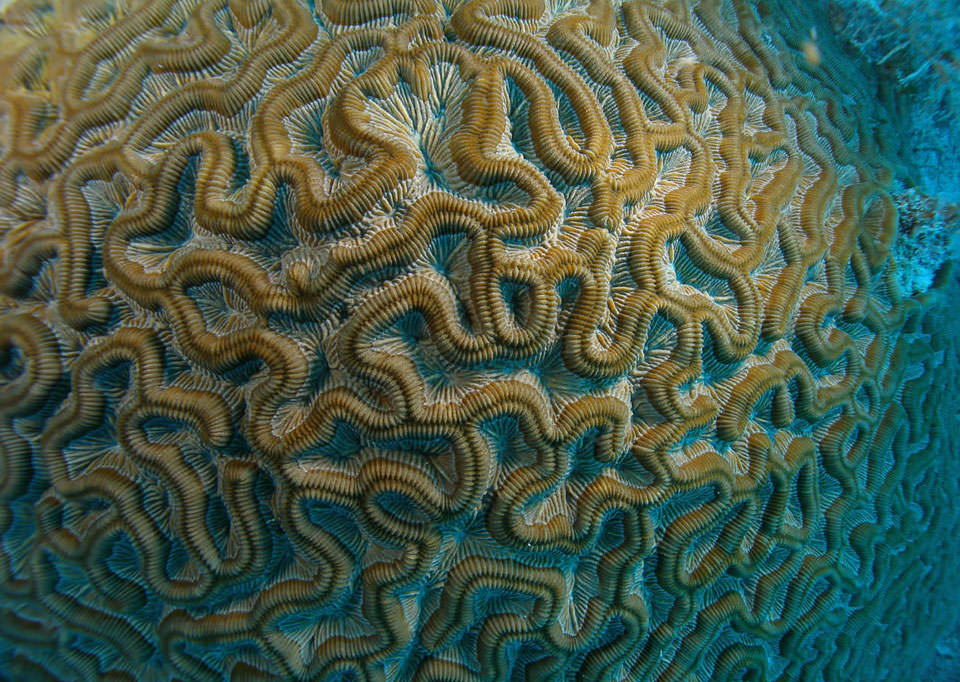 $
Ideas can lead to collaboration
$
I’ve forwarded about a dozen inquiries and ideas to others who were a better fit than me.
I’ve had several suggestions develop into funded projects: 
 Tadpole (GenAI session)
 3 other projects
$
$
$
$
Brain coral, NOAA
Conclusion
Yes, You should give a tutorial
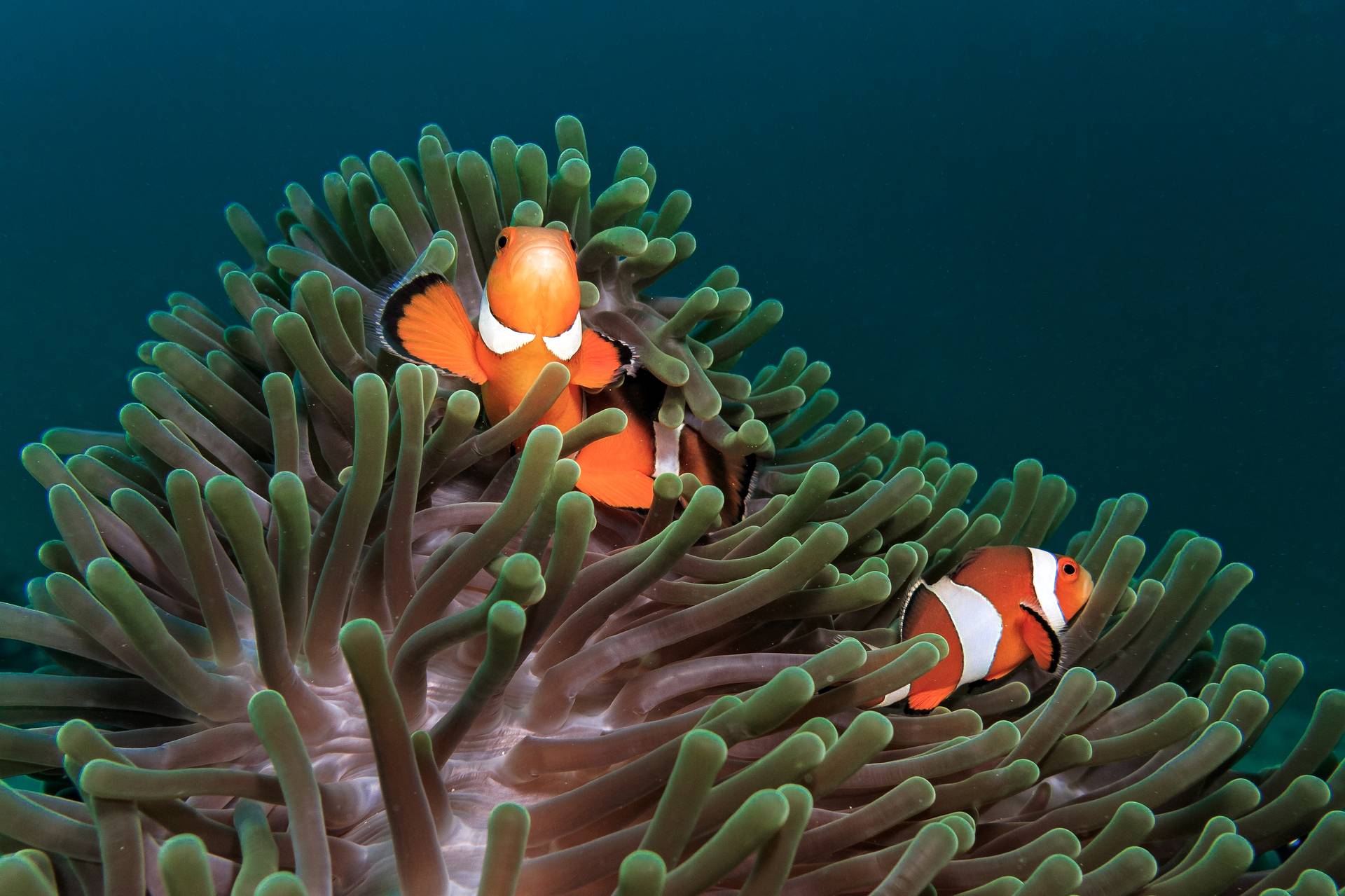 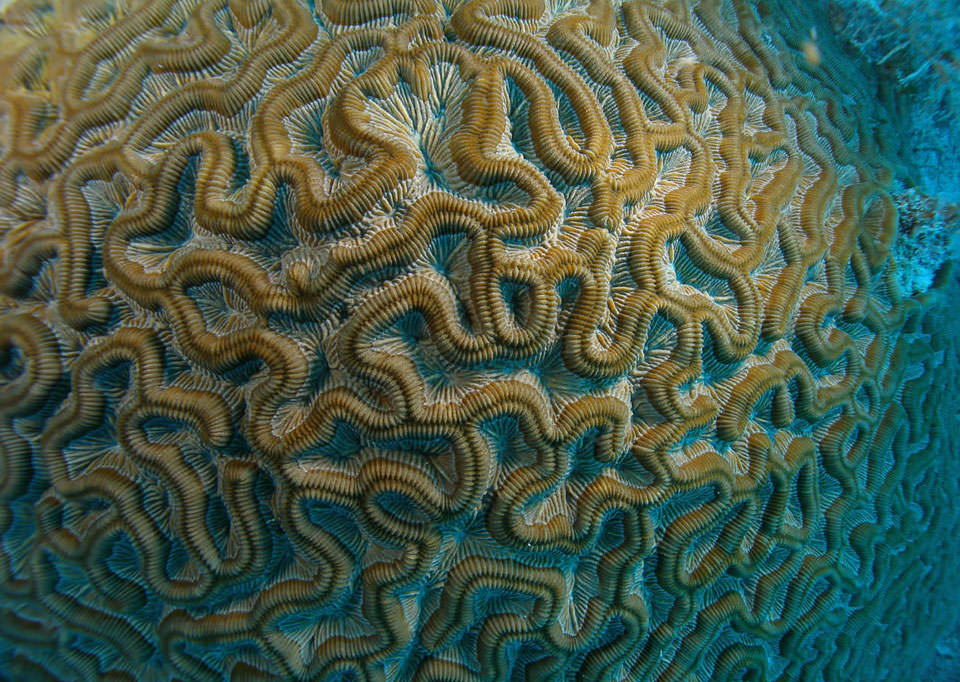 Learn more about something
Turn ideas into projects
We like you, imperfections and all
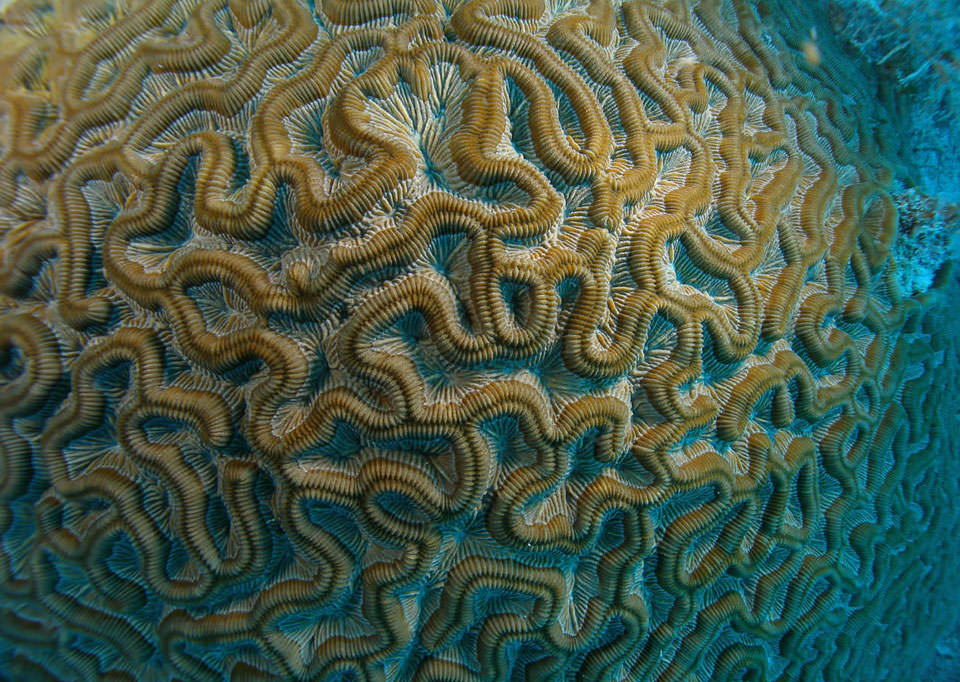 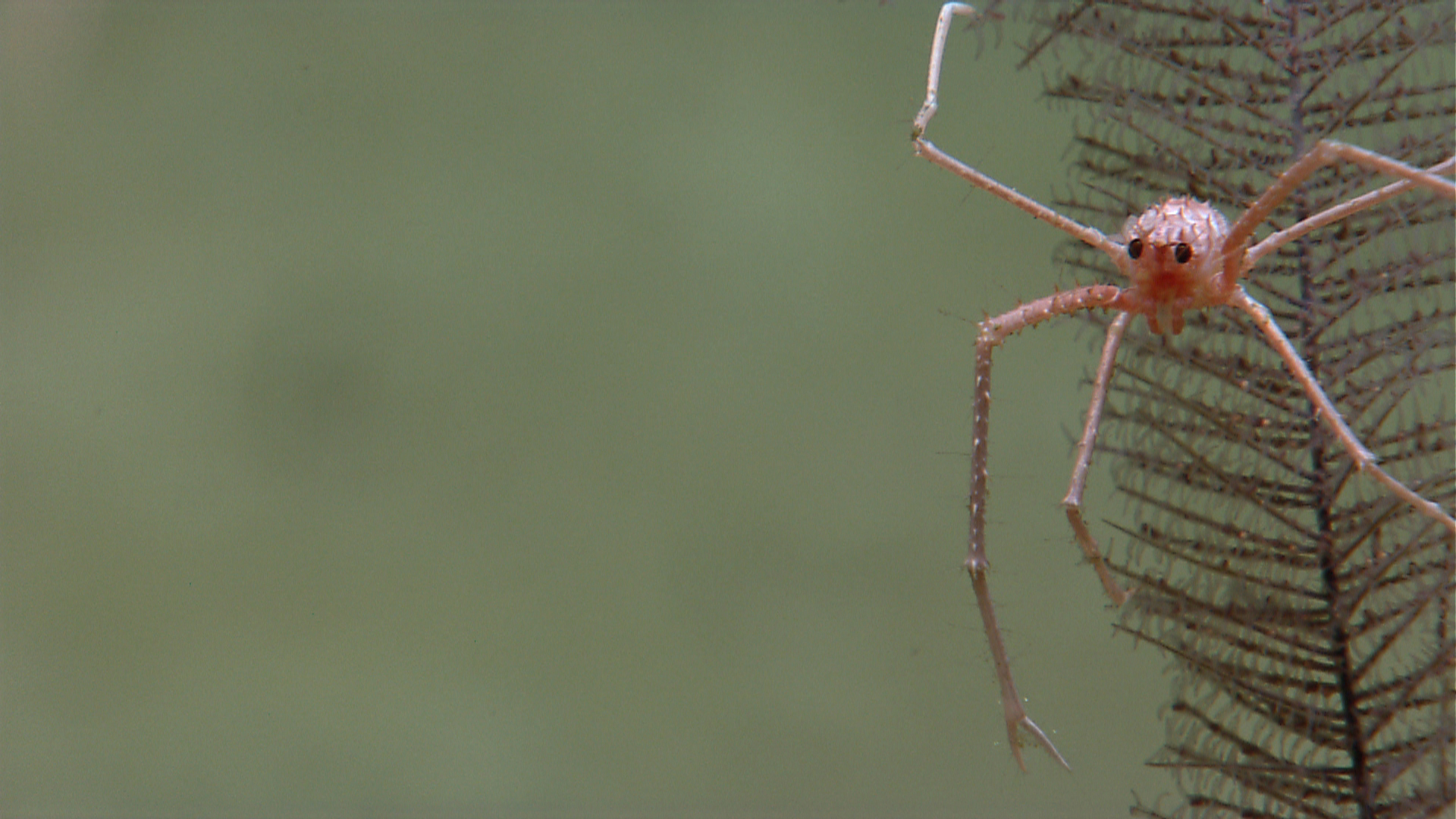 $
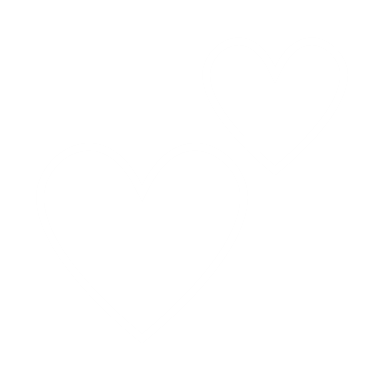 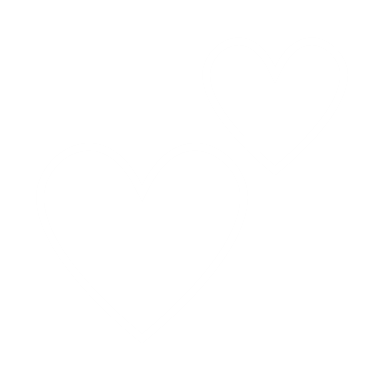 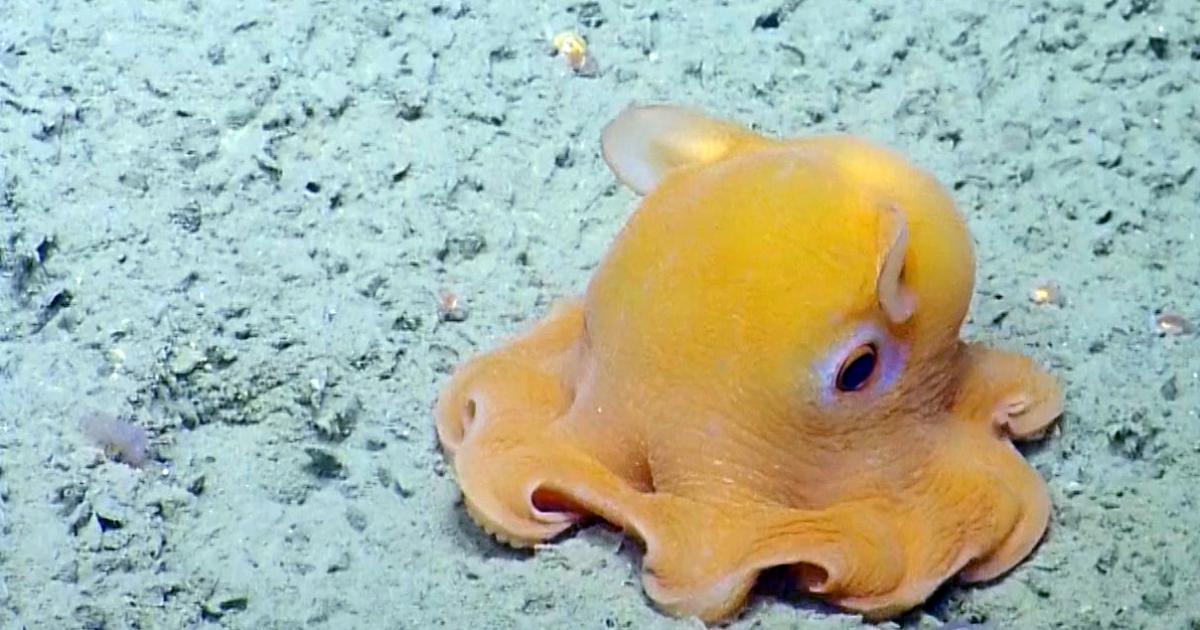 Go forth, & give tutorials
Nautilus Live, Ocean Exploration Trust, Inc.
THANK YOU

Sarah Ackerman
sackerm@sandia.gov
/etc
Sandia National Laboratories is a multi-mission laboratory managed and operated by National Technology & Engineering Solutions of Sandia, LLC (NTESS), a wholly owned subsidiary of Honeywell International Inc., for the U.S. Department of Energy’s National Nuclear Security Administration (DOE/NNSA) under contract DE-NA0003525. This written work is authored by an employee of NTESS. The employee, not NTESS, owns the right, title and interest in and to the written work and is responsible for its contents. Any subjective views or opinions that might be expressed in the written work do not necessarily represent the views of the U.S. Government. The publisher acknowledges that the U.S. Government retains a non-exclusive, paid-up, irrevocable, world-wide license to publish or reproduce the published form of this written work or allow others to do so, for U.S. Government purposes. The DOE will provide public access to results of federally sponsored research in accordance with the DOE Public Access Plan.